Research Matters
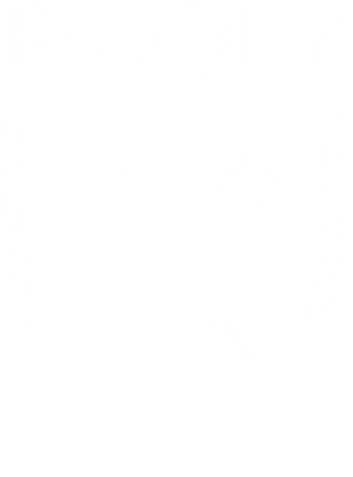 Office for Clinical Research
		June 18, 2020
Important Items
Electronic Devices 

																		     
	              	Restrooms																												     	                          						Lunch Boxes
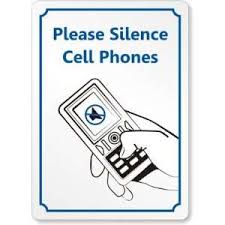 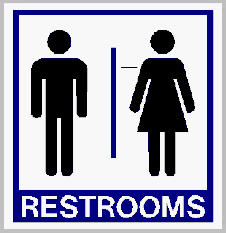 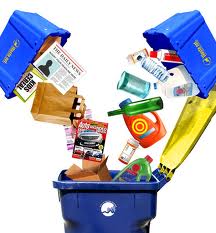 Agenda
11:30 am – 11:35 am	Welcome & General Announcements 		John Doan, MD
		Research Services Consultant
		Emory University, Office for Clinical Research – Education 
11:35 am – 12:15 pm	Adaptive COVID-19 Treatment Trial (ACTT)
Includes Q&A	Aneesh Mehta, MD 
		Professor 
		Emory University, SOM: Infectious Diseases

		Hollie Macenczak, RN
		Clinical Research Nurse
		Emory University, SOM: Infectious Diseases
 
12:15 pm – 012:45 pm	Rapid Response Team: Process	
Includes Q&A	Sherry D. Coleman, DNP, RN, CHRC, CHC
		Associate Executive Director
		Emory University, Office for Clinical Research

12:45 pm – 1:00 pm	Stress Management Considerations During COVID-19
Includes Q&A	Gordon Tuttle, PhD
		Manager of Clinical Training/Physician Services
		Emory University, Human Resources
1:00 pm		Closing Remarks		John Doan, MD
		Research Services Consultant
		Emory University, Office for Clinical Research – Education
Objectives
To discuss ACTT, from a Principle Investigator and Clinical Research Nurse perspective

To discuss the process of the Rapid Response Team

To hear about ways to cope with the COVID-19 pandemic
Announcements
General Announcements
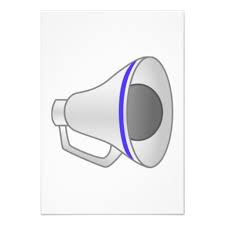 June is Cancer Survivor Month
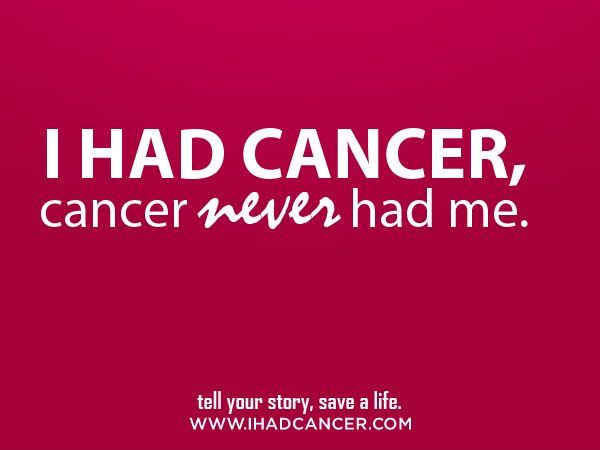 OCR News
OCR Submission Form Update

Job Opening at OCR
Continuing Education Credits
Continuing education credits will be provided in December for all Research Matters educational seminars. 

You will be provided a link to complete the seminar’s evaluation.
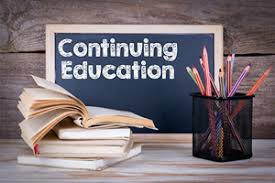 Remember!!!
Today’s Research Matters recording will be available on OCR’s website as well as ORA’s You Tube.




www.ocr.emory.edu 
www.or.emory.edu 

Note: For recording purposes
Please click on the “raise your hand” button.
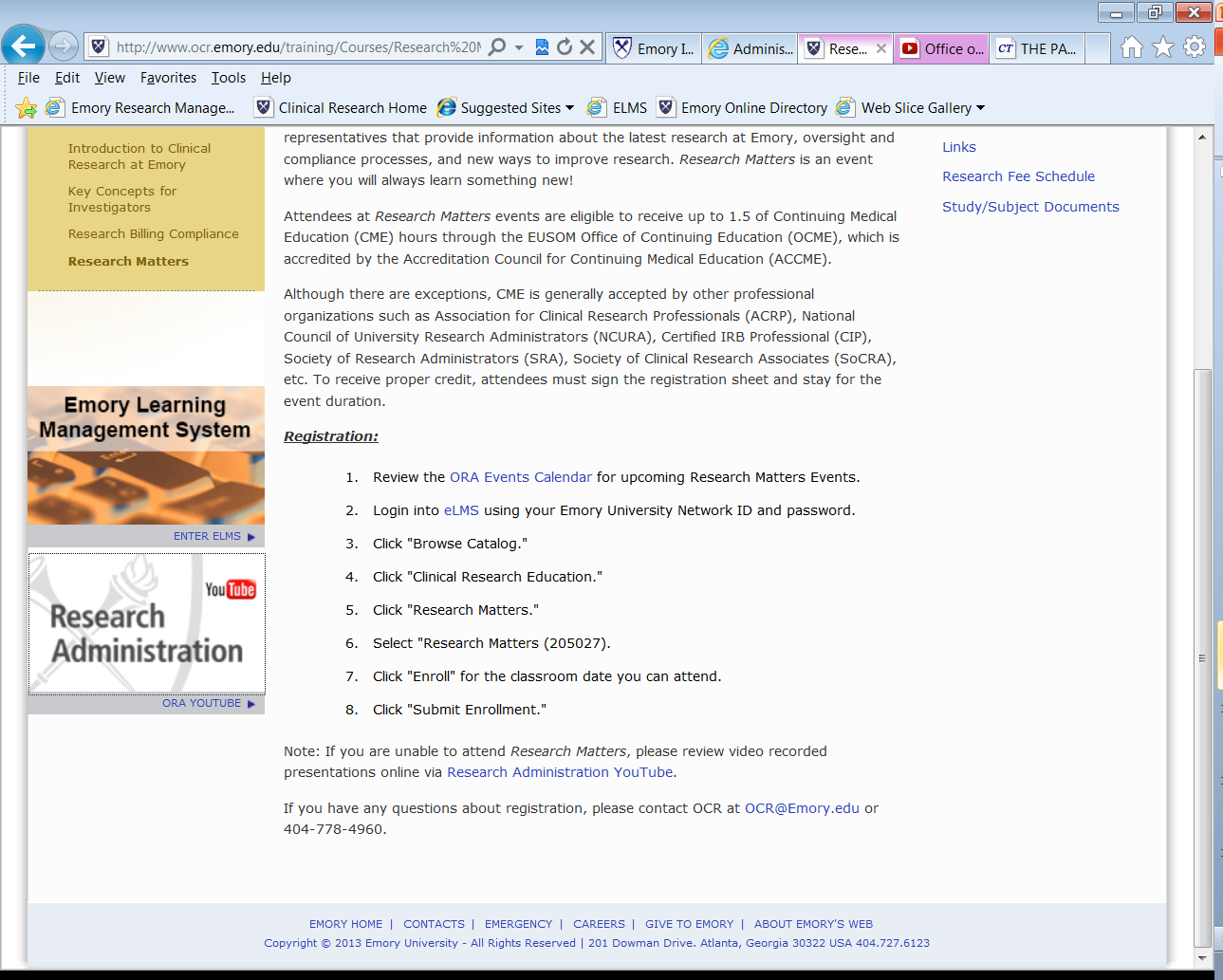 Update on Adaptive COVID-19 Trial of Therapeutics (ACTT) studies
Aneesh Mehta
On behalf of the 
Emory ACTT team
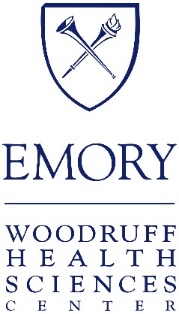 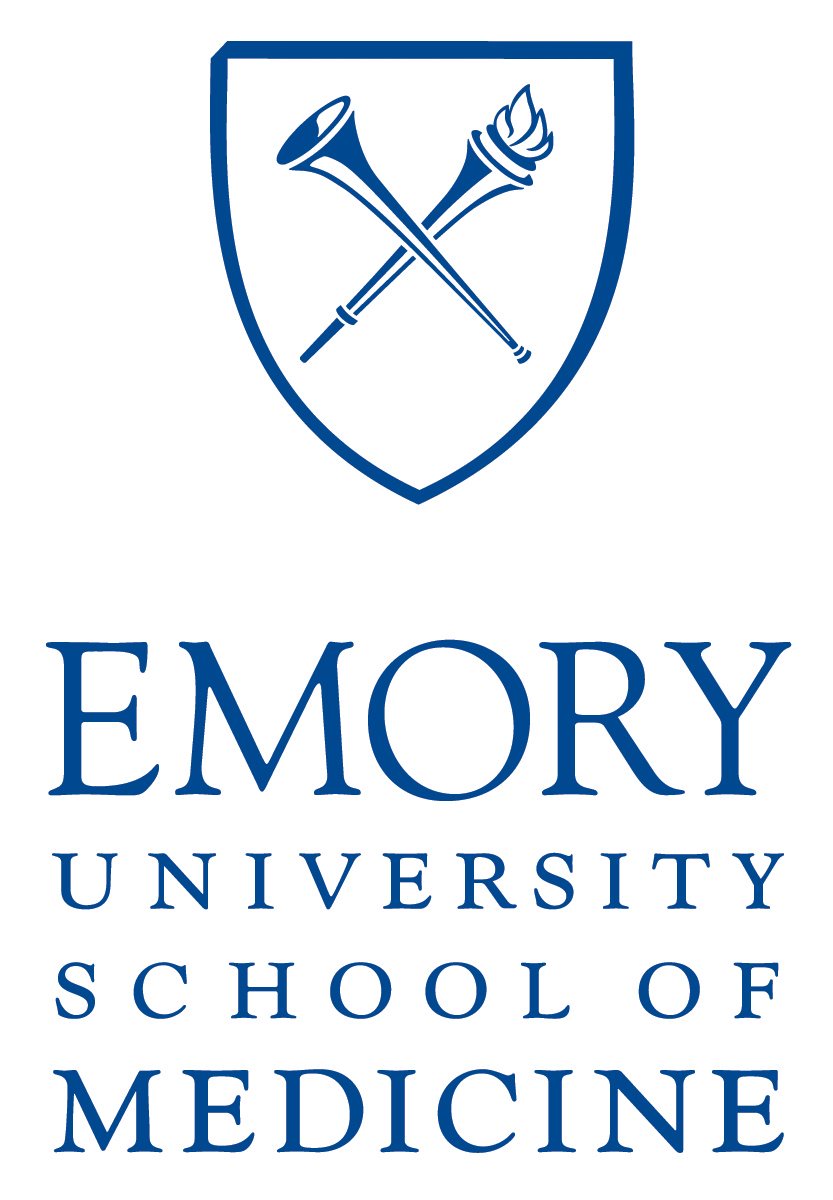 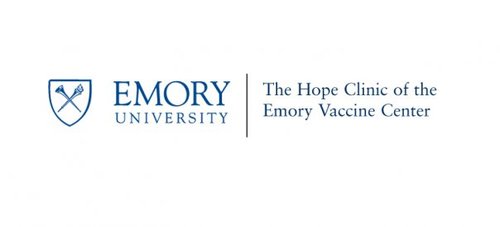 Disclosures
No pertinent financial disclosures 
I have received research funding from the NIH related to COVID-19, specifically for the ACTT trial

I have previously received research funding  from Merck, Oxford Immunotec, and Genentech, but not related to COVID-19 or data presented today
I have previously served on advisory boards for Merck and Oxford Immunotec, but not related to COVID-19 or data presented today
COVID-19 Timeline
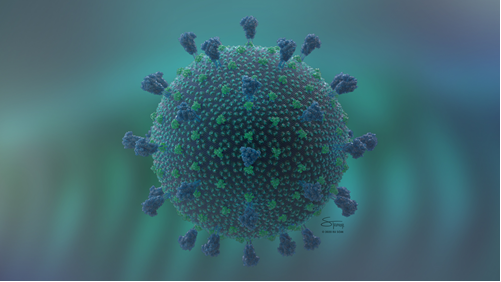 31 December 2019: WHO China Country Office was informed of cases of pneumonia of unknown etiology detected in Wuhan City, China. 
07 January 2020: Chinese authorities identified a novel coronavirus as the probable causative agent.
That week, the Emory Serious Communicable Disease Program, along with NETEC, started preparedness for patients
20 January 2020: First confirmed case in US (Washington)
02 March 2020: First confirmed case in Georgia
04 March 2020: First confirmed case at Emory
There were cases and transmission prior these dates
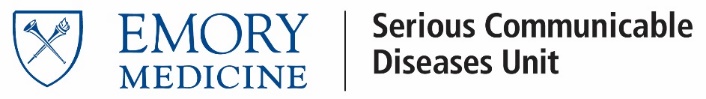 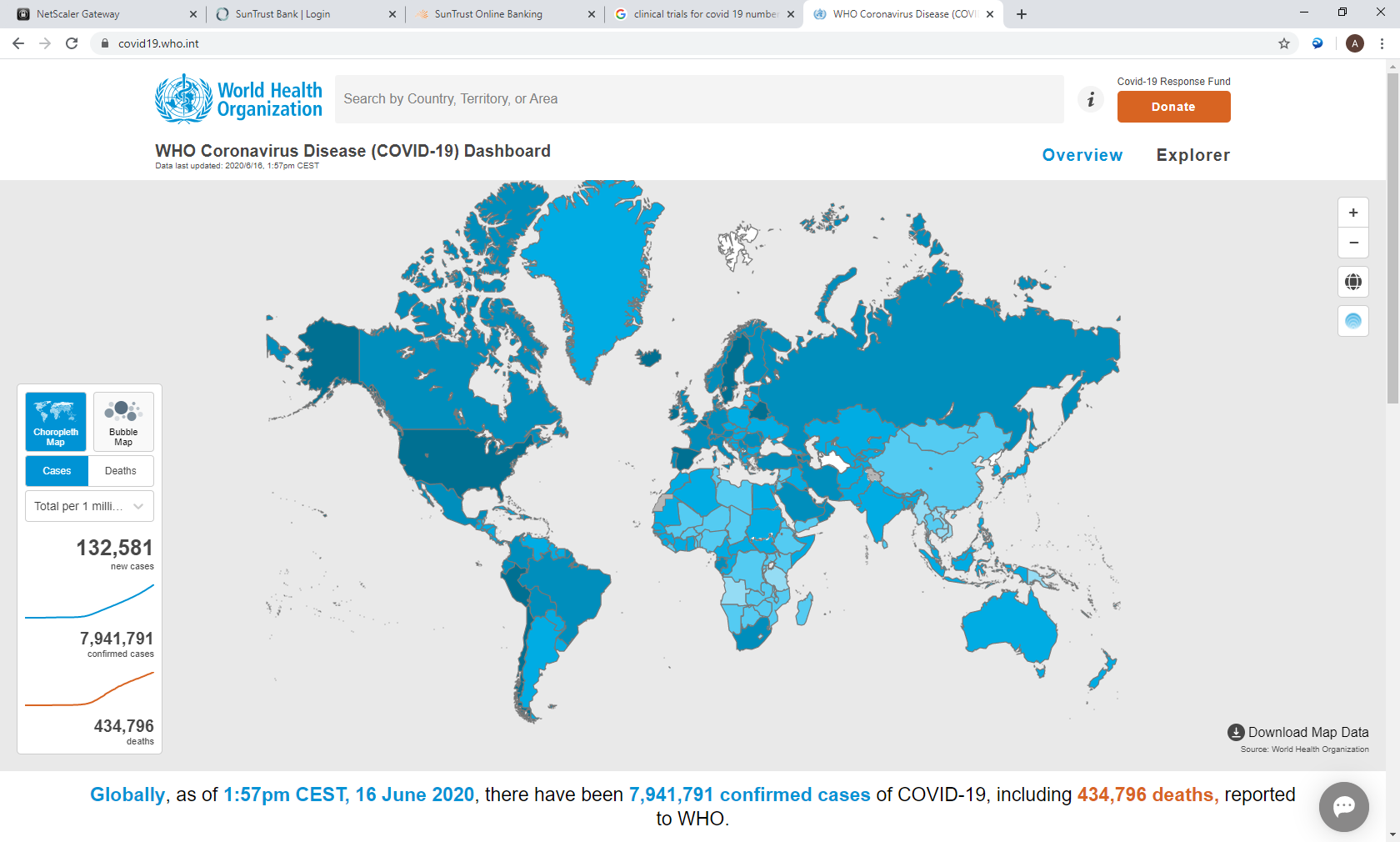 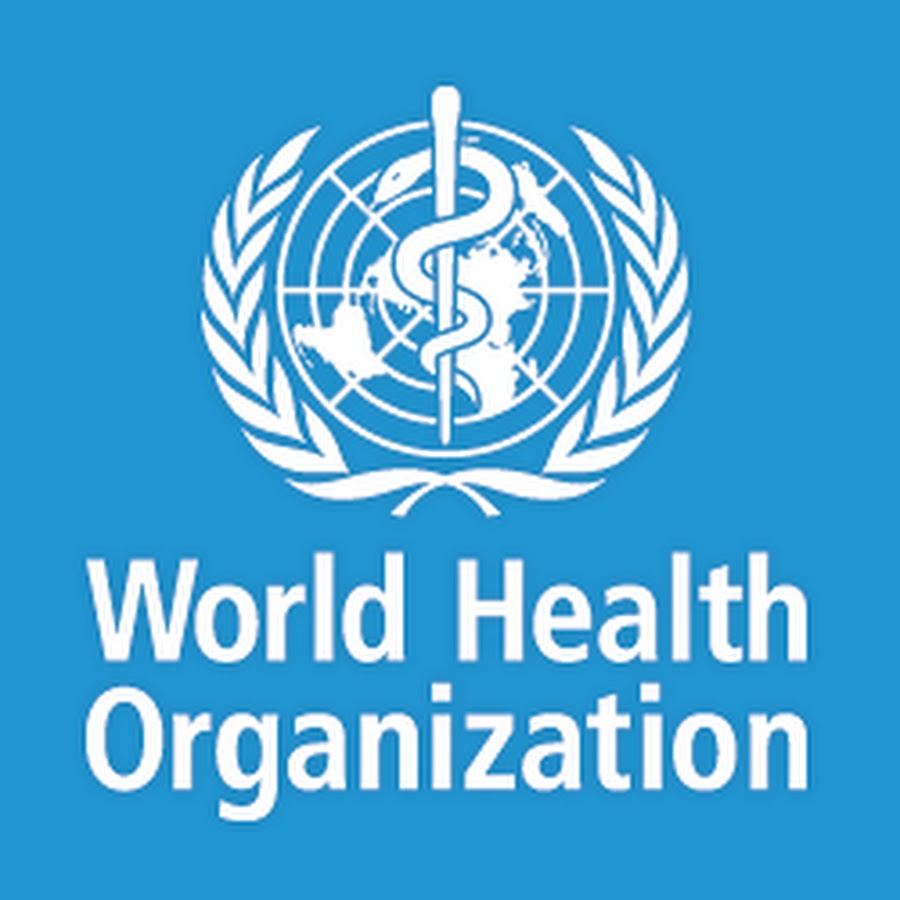 https://covid19.who.int/
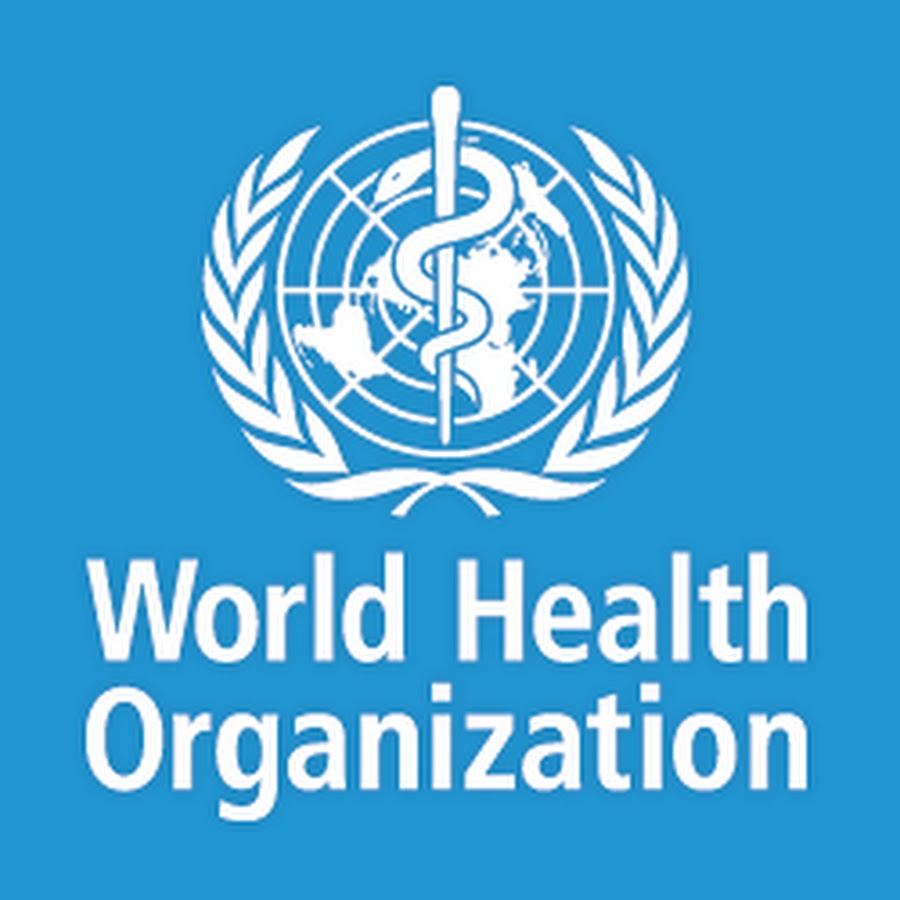 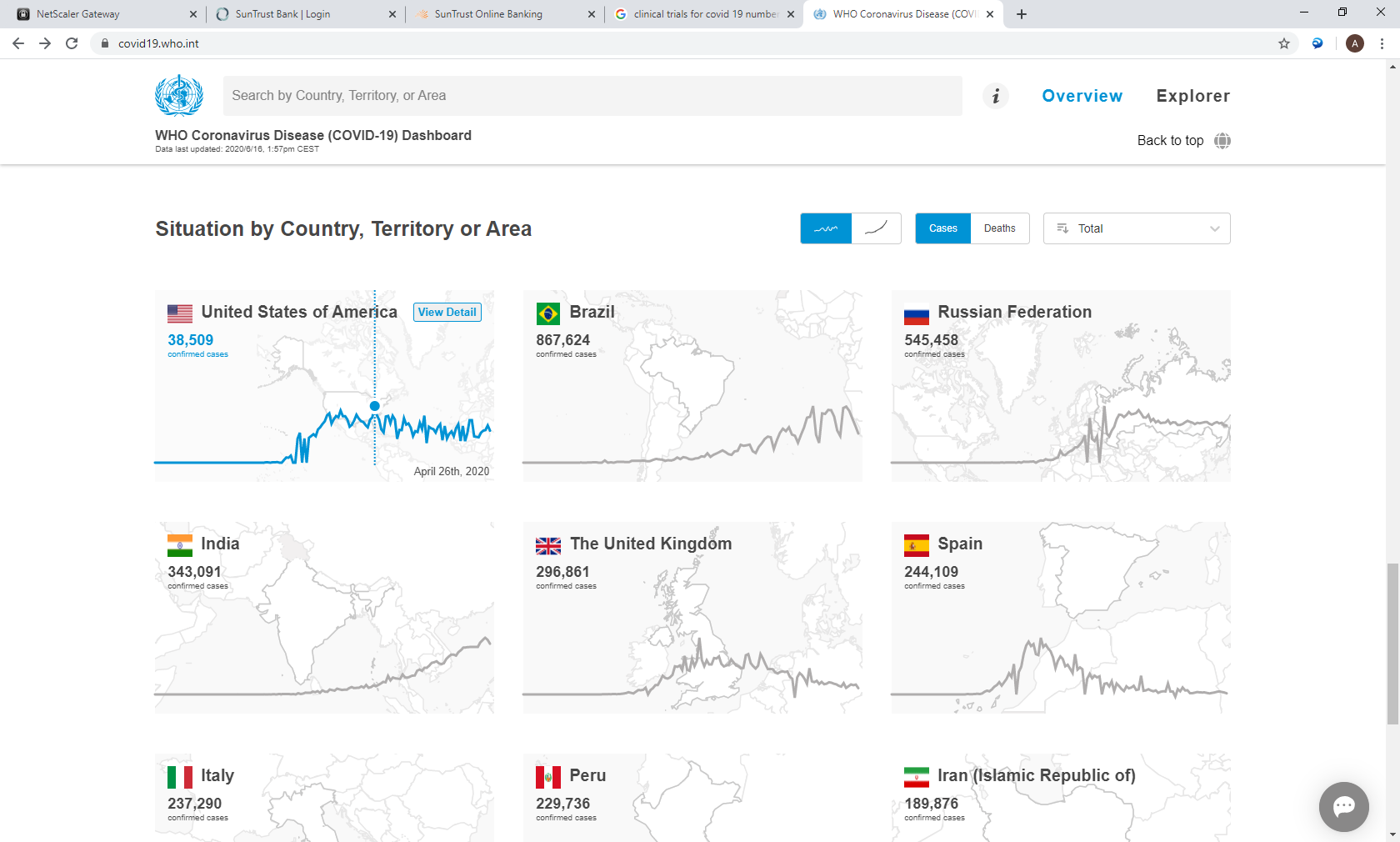 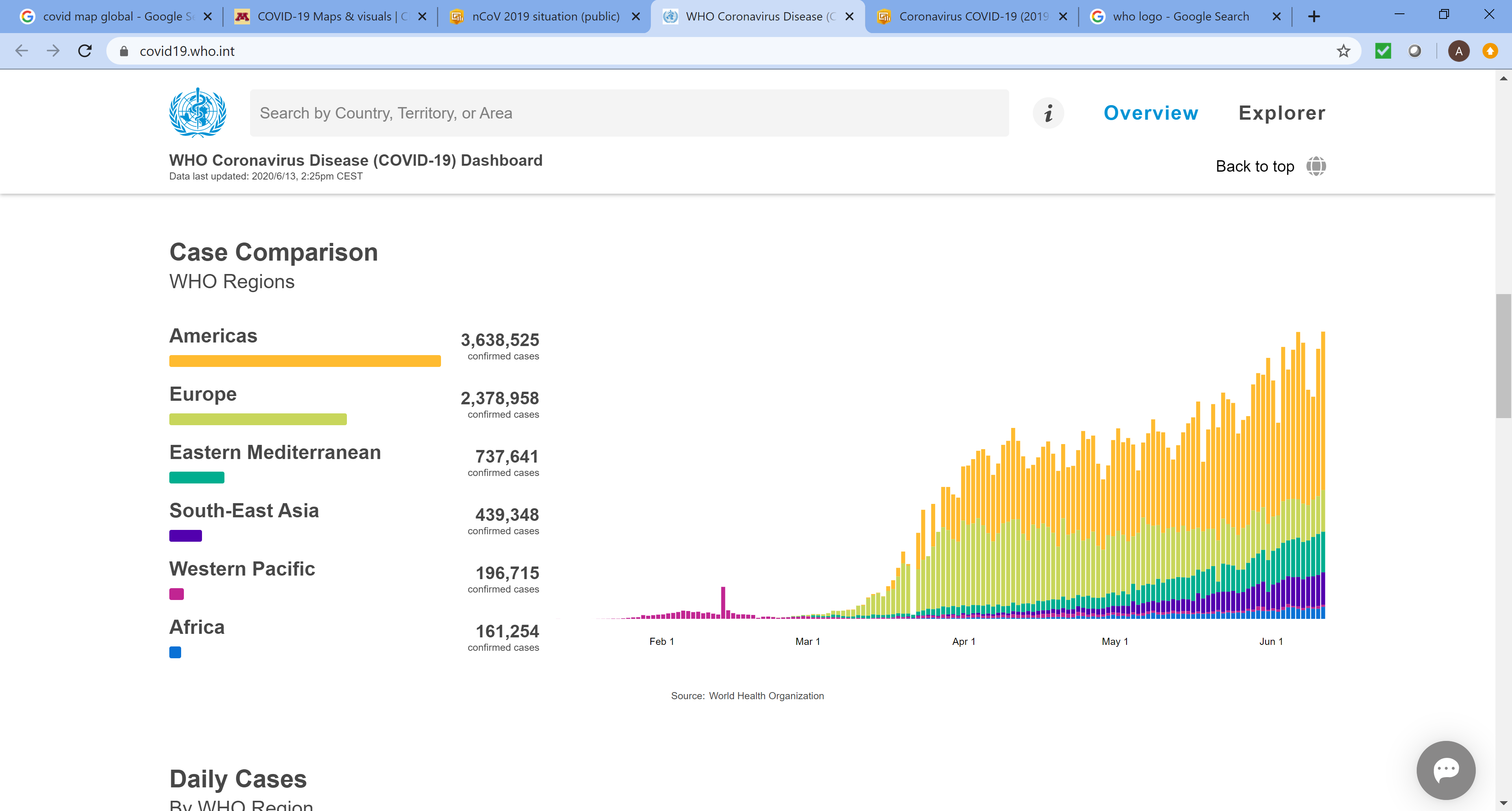 https://covid19.who.int/
Therapeutics for COVID-19
There are not approved therapeutics for any coronavirus
Chloroquine/hydroxychloroquine use emergency use authorization (EUA) granted on March 28; terminated June 14
Remdesivir EUA on May 1
Over 1200 clinical trials for 						  COVID-19 listed on clinicaltrials.gov
> 600 actively recruiting
> 475 to be started
> 300 in US
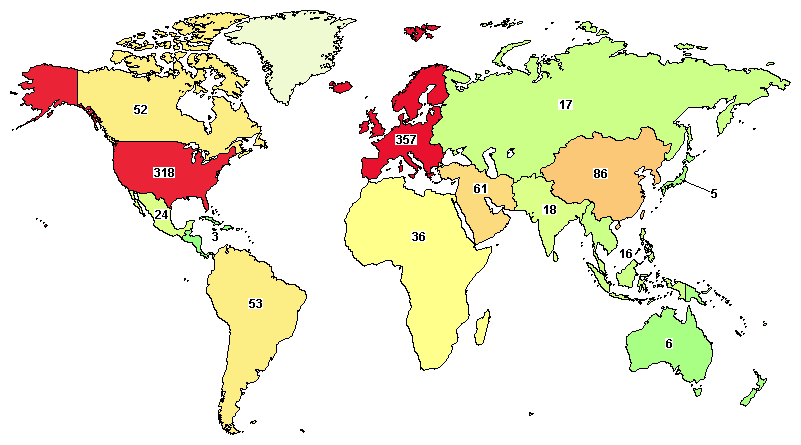 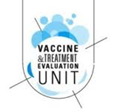 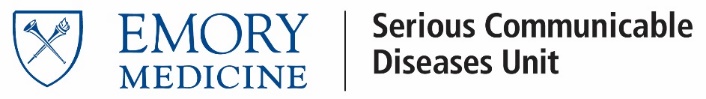 NIH Adaptive COVID-19 Trial of Therapeutics
In late January, the NIH convened a group of scientists and clinicians to design studies to evaluate putative therapeutics for SARS-CoV2
Adaptive, randomized, double-blind, multicenter trial to evaluate novel therapeutic agents in hospitalized patients with COVID-19
ACTT = Adaptive COVID-19 Trial of Therapeutics
NIH approaches NETEC and VTEUs in February to be launch partners of study – Emory is one of the lead sites in both networks
NETEC = National Ebola Emerging Special Pathogens Treatment and Education Center (Bruce Ribner – PI)
VTEU = NIAID Vaccine and Therapeutics Evaluation Units (Nadine Rouphael – PI)
Based on available data in early Feb, Remdesivir was selected as the first agent to test
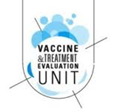 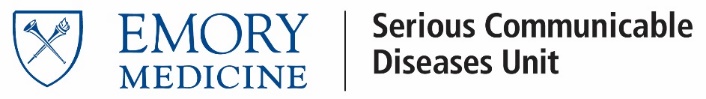 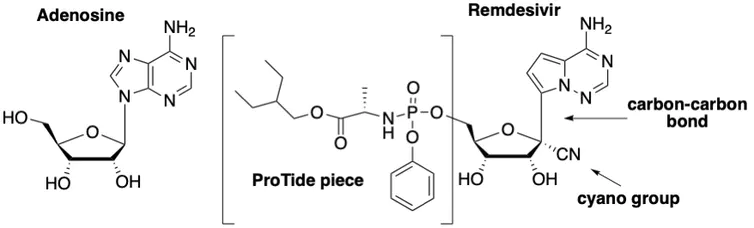 Remdesivir
Nucleoside analog of adenosine that 				              interferes with viral RNA-dependent RNA polymerase
2009: Developed for Hepatitis-C – not effective
2015: Resurrected as a possible treatment for Ebola
Outbreak stopped before it could be tested
2017: Data emerged that it was effective against SARS and MERS
2019: Tested in large adaptive clinical trial in Ebola outbreak in the DRC
Inferior to two other drugs
2020: Laboratory testing against SARS-CoV-2 indicated good activity
Available as IV medication only
Credit: Katherine Seley-Radtke, CC BY-SA
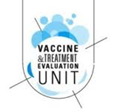 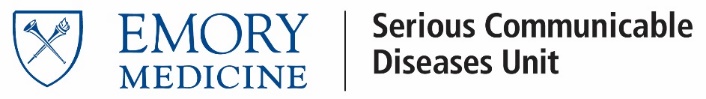 Remdesivir
Figure: Remdesivir- Potential Repurposed Drug Candidate for COVID-19. Image created with biorender.com
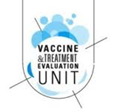 https://microbenotes.com/remdesivir/
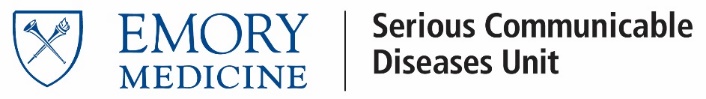 NIH ACTT-1
ACTT-1: Standard of Care + Remdesivir versus standard of care + placebo
NIH approaches NETEC and VTEUs in February to be launch partners of study – Emory is one of the lead sites in both networks
Initial goal of 440 patients in 3-4 months
Nebraska enrolls first patient on February 25; 68 sites, 47 in the US
Enrolled 1063 patients in 2 months
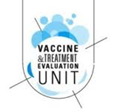 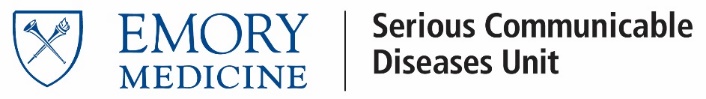 NIH ACTT-1 at Emory
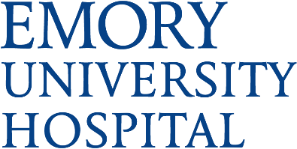 Investigators
Aneesh Mehta
Colleen Kraft
Marshall Lyon
Bruce Ribner
Jay Varkey
Marybeth Sexton
Coordinator
Jennifer Truell
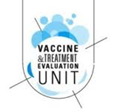 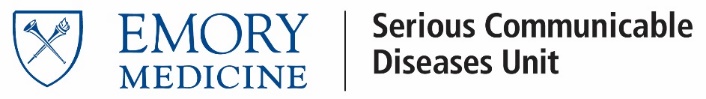 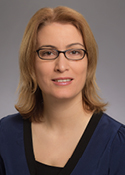 NIH ACTT-1 at Emory with Emory VTEU
Aneesh Mehta (PI)
Nadine Rouphael (Co-PI)
Ghina Alaaeddine (Project Lead)
Jennifer Truell (Regulatory)
Lisa Harewood (Regulatory) Brandi Johnson (Lab Lead)
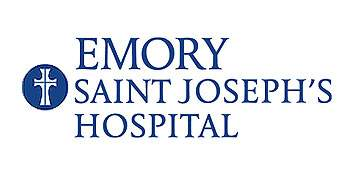 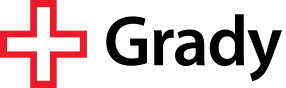 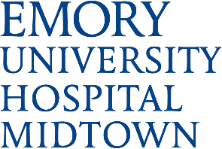 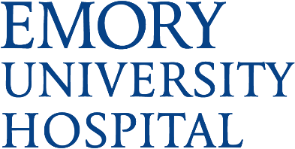 Investigators
Jessica Traenkner
Nadine Rouphael
Zanthia Wiley
Aneesh Mehta
Coordinators
Laurel R. Bristow Kieffer Hellmeister
Hollie Macenczak
Coordinators
Ariel Kay
Ghina Alaaeddine
Coordinators
John Gharbin
Rotrease Regan
Catherine Abrams
Investigators
Ron Trible
Nadine Rouphael
Investigators
Carlos Del Rio
Valeria Cantos
Colleen Kelley
Paulina Rebolledo Sheena Kandiah
Annette Esper
Investigators
Aneesh Mehta
Nadine Rouphael
Colleen Kraft
Marshall Lyon
Bruce Ribner
Coordinators
Youssef Saklawi
Ghina Alaaeddine
Nina McNair
Cindy Lubbers
Meg Taylor
Caroline Ciric
VTEU Data Team
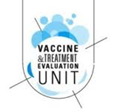 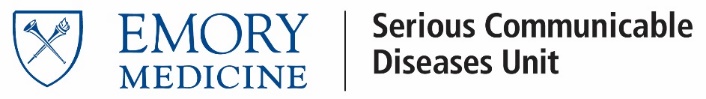 The Amazing Team
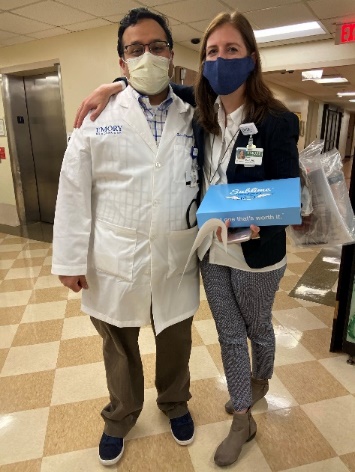 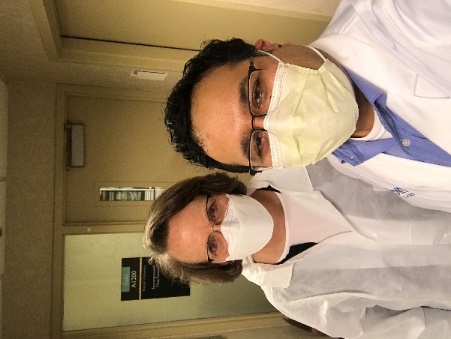 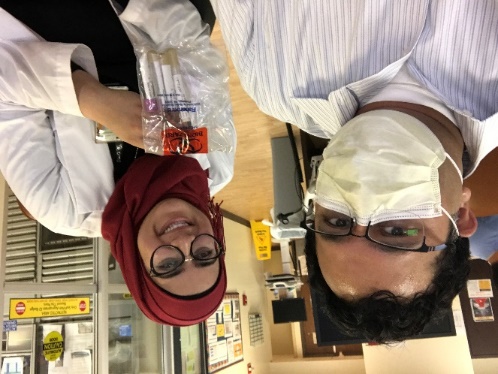 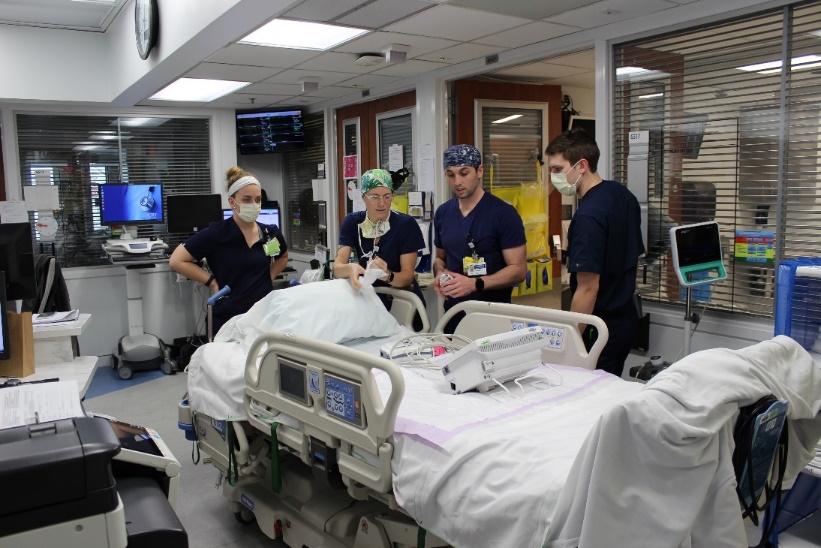 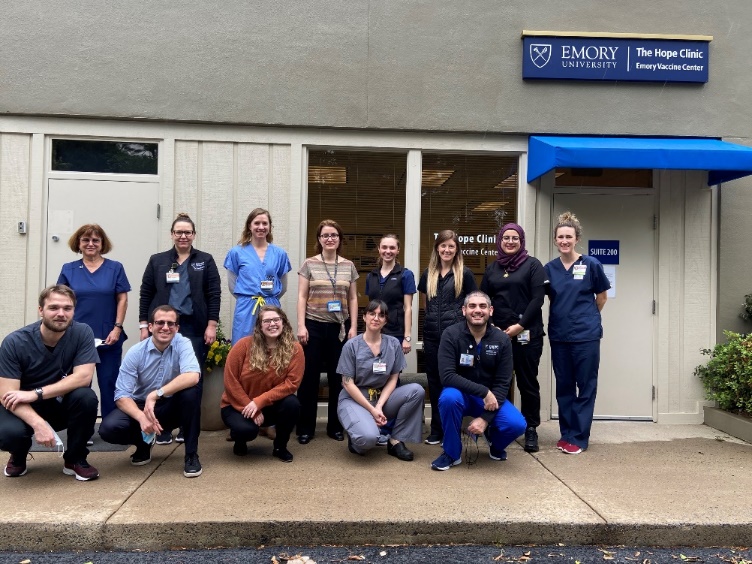 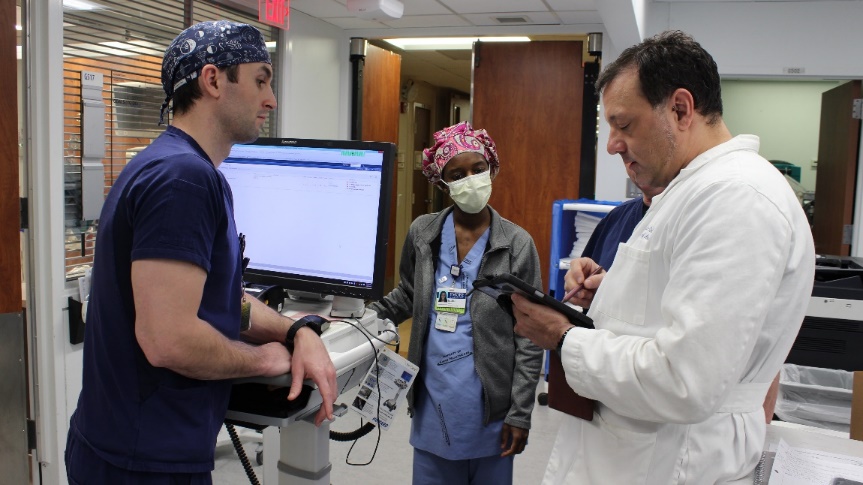 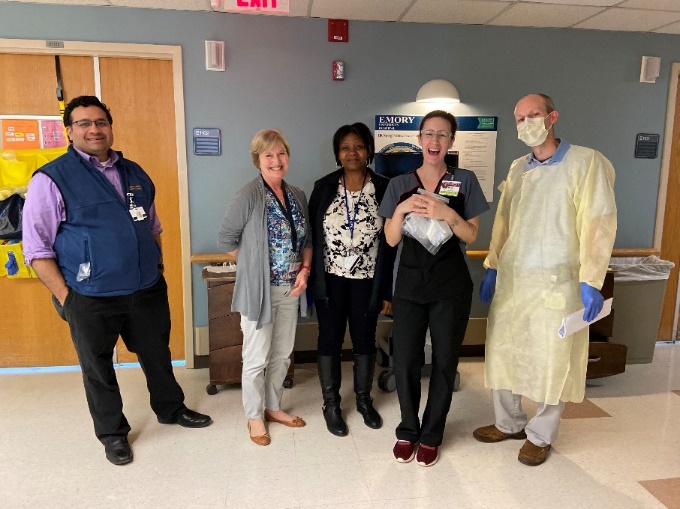 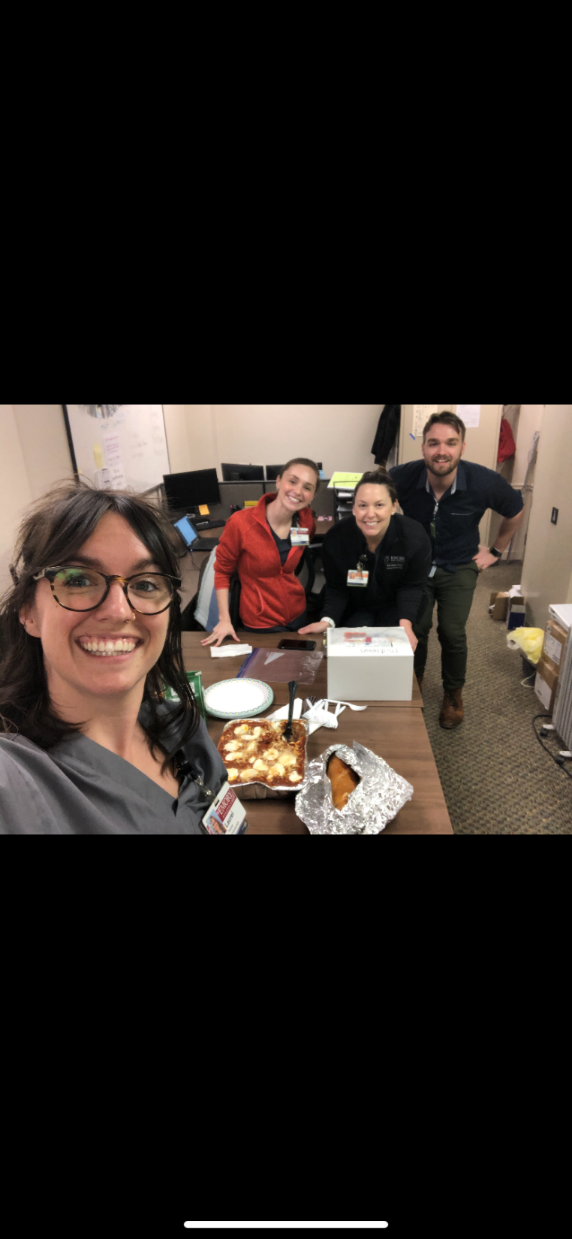 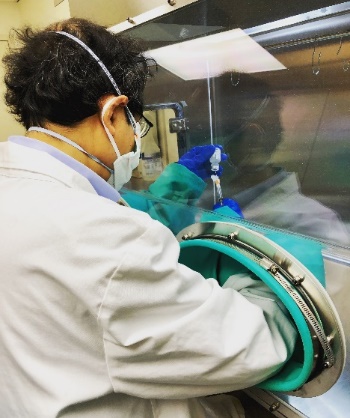 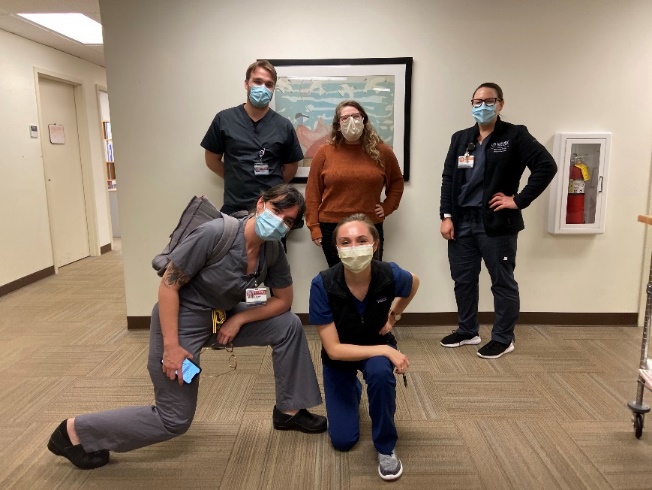 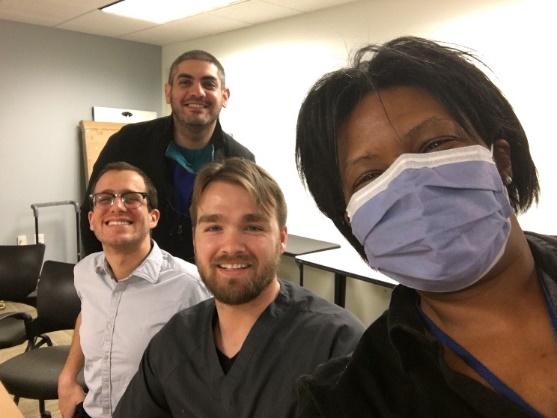 NIH ACTT-1
ACTT-1: Standard of Care + Remdesivir versus standard of care + placebo
NIH approaches NETEC and VTEUs in February to be launch partners of study – Emory is one of the lead sites in both networks
Initial goal of 440 patients in 3-4 months
Nebraska enrolls first patient on February 25; 68 sites, 47 in the US
Enrolled 1063 patients in 2 months
Emory enrolled 103 patients – more than any other site in the world!
EUH = 32
EUHM = 36
ESJH = 24
Grady = 11
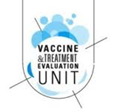 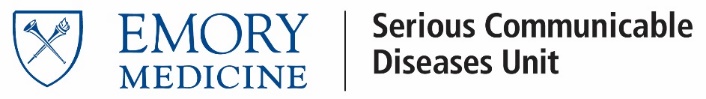 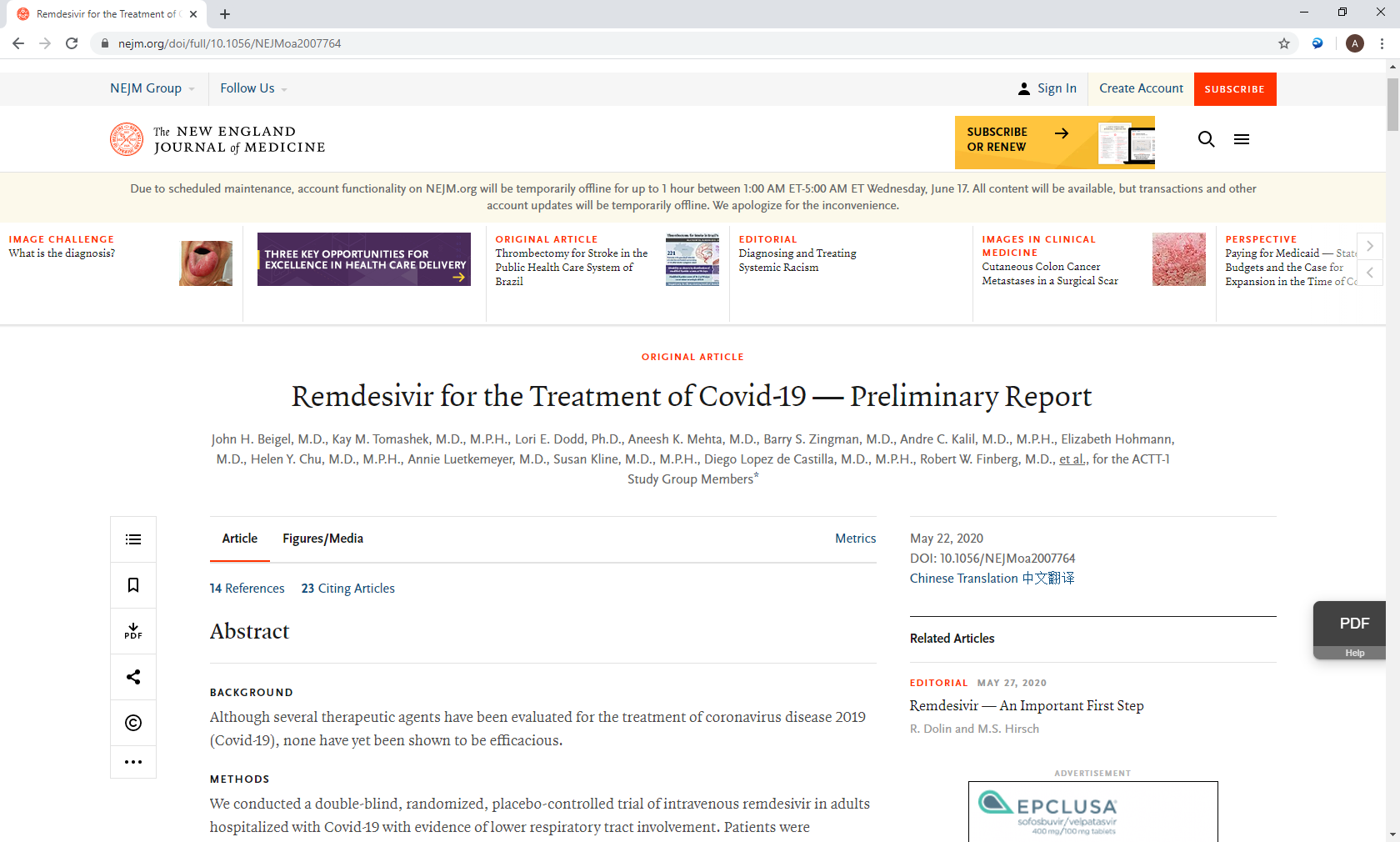 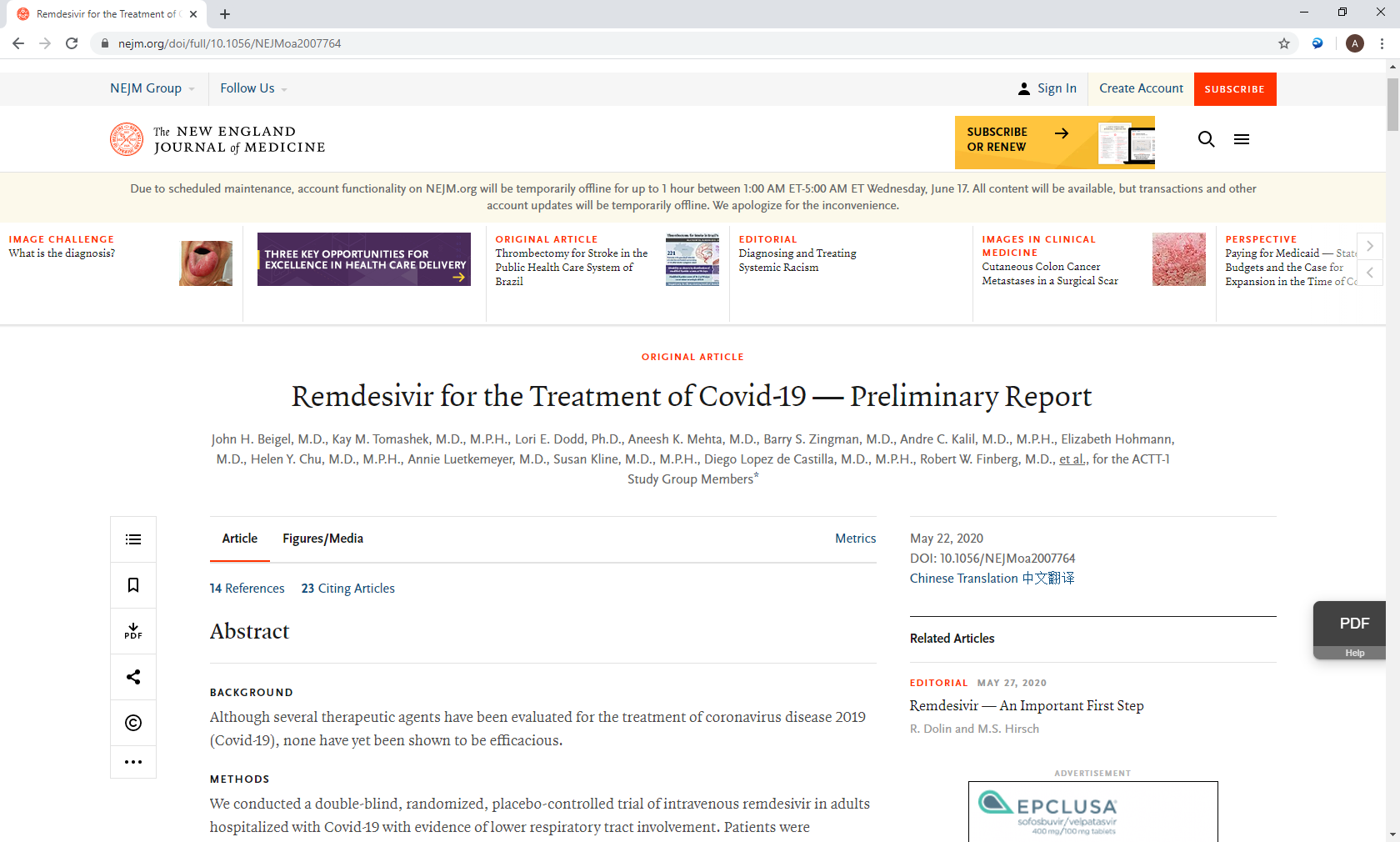 NIH ACTT-1: Preliminary Data
The independent data and safety monitoring board (DSMB) met on April 27 to review data from ~500 recovered patients
Recovered = being well enough for hospital discharge
Patients on remdesivir had a 31% faster time to recovery than those who received placebo (p<0.001).
Median time to recovery was 11 days versus 15 days for those who received placebo
Mortality at day 14 was 7.1% with remdesivir versus 11.9% for the placebo group (hazard ratio for death, 0.70; 95% CI, 0.47 to 1.04; not statistically significant).

Definitely not a grand slam or magic bullet, but at least something that helps beyond the amazing care of our clinical teams.
Still analyzing full data set
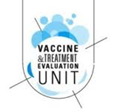 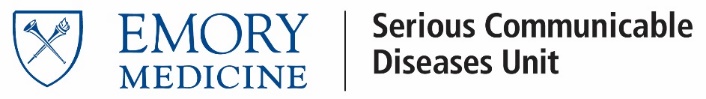 ACTT-2
Based off of DSMB recommendations on preliminary data, pure placebo arm was removed from ACTT-2
ACTT-2 is evaluating the addition of an immune modulator to remdesivir for of hospitalized patients
Subjects will be randomized into two arms (1:1):  
	remdesivir + baricitinib  or  remdesivir + placebo
Current Enrollment = 673
Emory = 64
EUH = 11	EUHM = 8	ESJH = 28	Grady = 12	Atlanta VAMC = 5
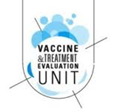 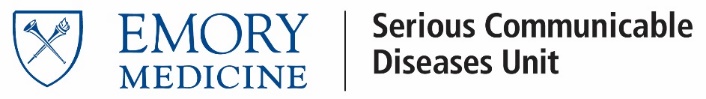 ACTT-2 Limitation
Inclusion Criteria
Laboratory-confirmed SARS-CoV-2 infection AND Pneumonia OR needing O2 support, mechanical ventilation or ECMO.
Exclusion Criteria
eGFR < 30 ml/min or receiving hemodialysis or hemofiltration
Neutropenia (absolute neutrophil count <1000 cells/μL)  OR Lymphopenia (absolute lymphocyte count <200 cells/μL)
Received cytotoxic or biologic treatments within 4 weeks prior to screening.
Received convalescent plasma or intravenous immunoglobulin for COVID-19.
History of VTE
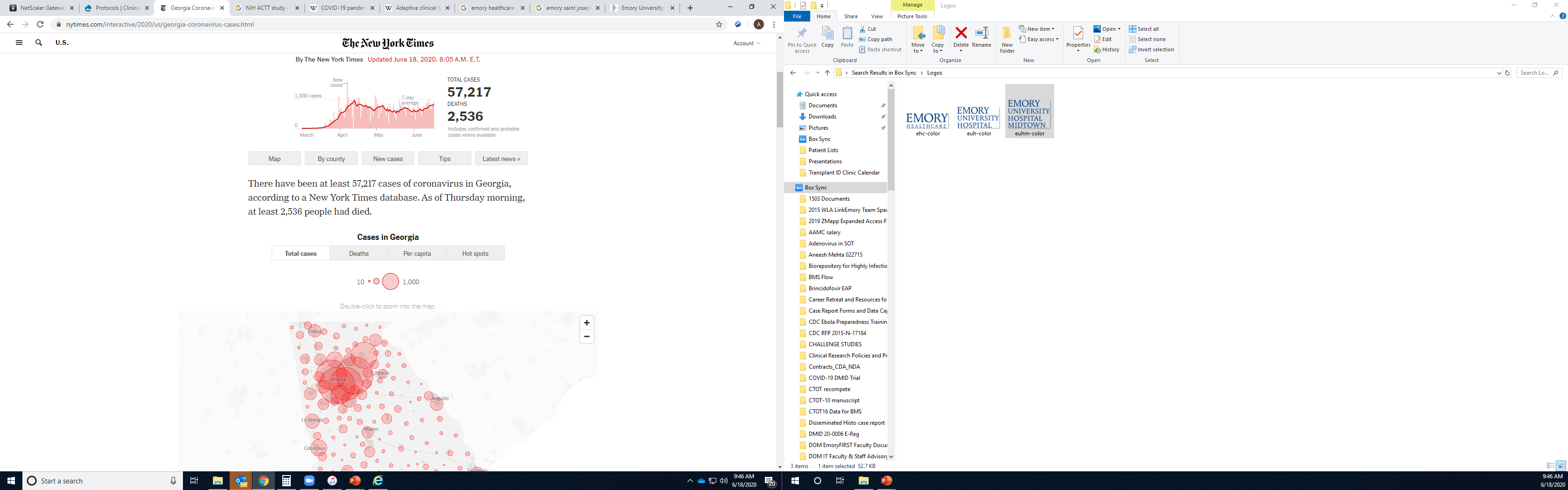 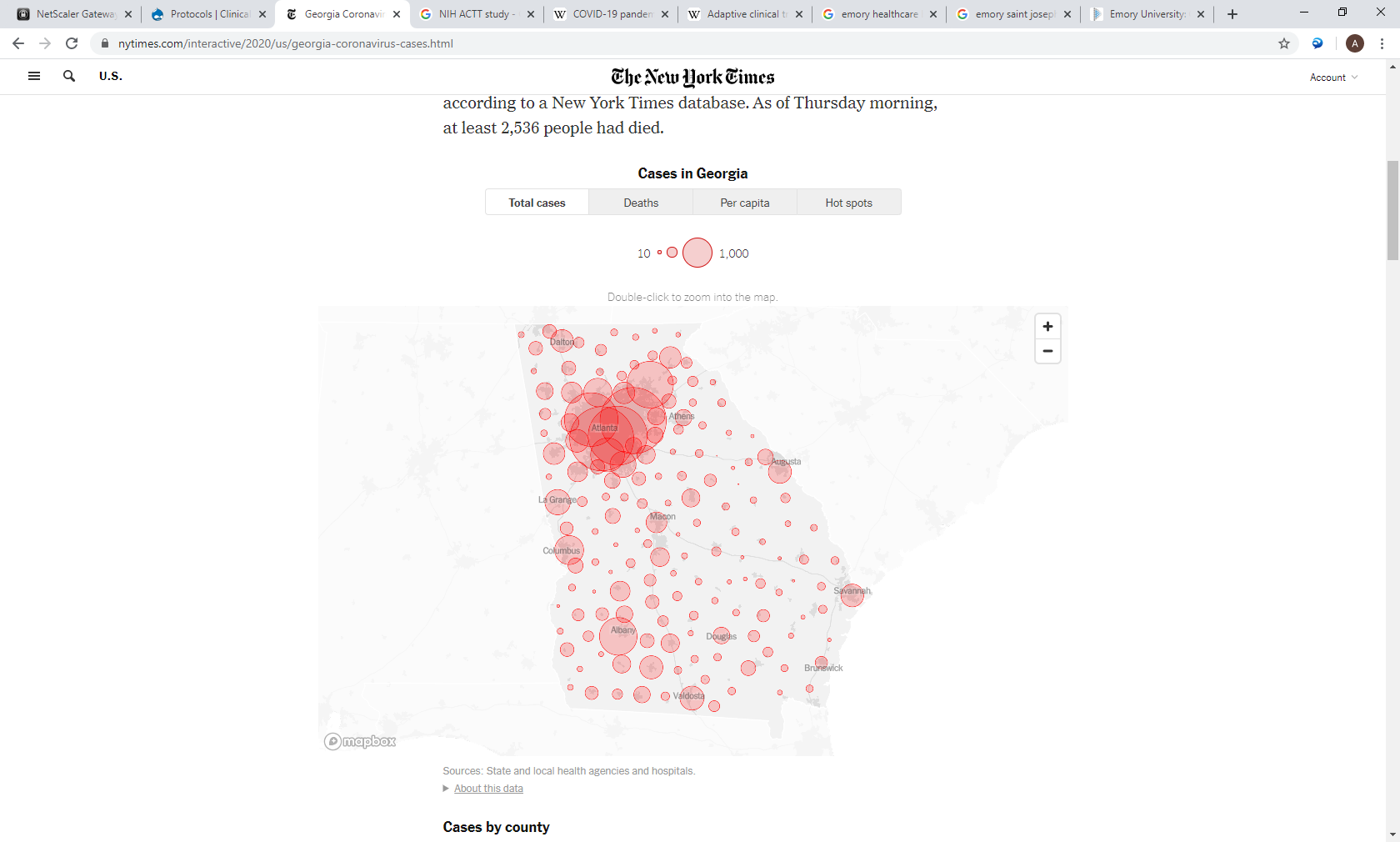 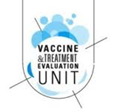 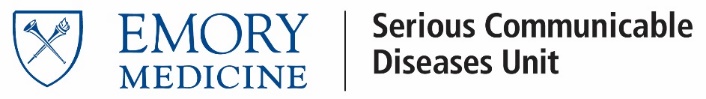 Other Active Clinic Trials for COVID at Emory
Immune Modulators
Regeneron: Sarilumab (IL-6 blocker) vs placebo
Kinevant: Gimsilumab (anti-GM-CSF antibody) vs placebo
Winship “RESCUE 19-9”: limited radiation to lungs with COVID pneumonia
NHLBI: Mesenchymal stem cell transfusion for patients with COVID and Acute Respiratory Distress Syndrome (ARDS)
Monoclonal antibodies
Eli Lilly: LY3819253 (SARS-CoV-2 monoclonal antibody) vs placebo
Regeneron: Monoclonal cocktail
The Emory ACTT Team
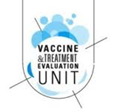 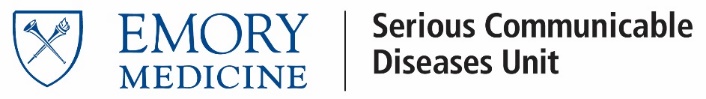 Catherine Abrams, RN
Ghina Alaaeddine, MD
Evan Anderson, MD
Amer Bechnak, MD
Mary Bower, RN, BSN
Laurel R. Bristow, MSc
Juliet Brown, BS
Valeria D Cantos, MD
Andrew Cheng, BA
Caroline Ciric, BS
Matthew H Collins, MD, PhD 
Blair P. Curless, PharmD, PhD
Carlos Del Rio, MD
Rijalda Deovic, MPH 
Ana Drobeniuc, MPH
Annette Esper, MD
KaRon Gaston, BS 
John Gharbin, MBChB, MPH
Tigisty Girmay, RN, BSN, MSN
Rebecca Feng Gonzalez, PharmD
Lisa Harewood, BA
Kieffer Hellmeister, BS
Christopher Huerta, BS
Valerie Hunter
Laila Hussaini, MPH
Hannah Huston
Rondell Jaggers
Brandi Johnson, BS
Sheetal Kandiah, MD, MPH
Vinit Karmali, MSc
Ariel Kay, MPH
Colleen F. Kelley, MD, MPH
Vinit Karmali
Dean Kleinhenz, MBA
Jennifer Kleinhenz, BS
Colleen S. Kraft, MD, MSc
Cindy Lubbers, RN
G. Marshall Lyon, MD, MSc
Hollie Macenczak, RN, BSN
Michael Mattaliano, PharmD
Michele McCullough, MPH
Nina McNair, BS
Aneesh K. Mehta, MD
Juliet Morales, BS
Phillip M Murray 
Tuong-Vy N Ngo PharmD 
Amanda Panepento, BA
Esther Sue Park, PharmD
Varun K. Phadke, MD
Ilana Ray Pollack, MSc
Philip Powers, PharmD
Paulina Rebolledo, MD, MSc 
Rotrease Regan, RN, MPH, PhD
Susan Rogers, RPh
Christin Root, BS
Nadine G Rouphael, MD
Youssef Saklawi, MD
Nicholas Scanlon, MD
Erin Scherer, PhD, Dphil
Robert Shepard, PharmD
Amy C. Sherman, MD
Stacey Smith, PhD
Tae Stallworth, BS
Megan Taylor, BS
Joseph Torrisi PharmD, 
Jessica Traenkner, PA-C
Ronald Trible, MD, PhD
Jennifer Truell, MA, MPH
Jesse Waggoner, MD
Dongli Wang, BS
Michelle Wiles, RN, BSN, MPH
Zanthia Wiley, MD
Juton Winston, BS
Terra Winter, CIP
Felicia Wright, ChPhT
Jianguo Xu, RPh, PhD
Yongxian Xu, MD
Acknowledgements
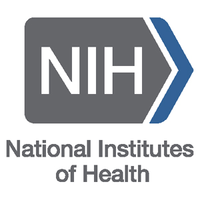 Emory Investigation Drug Services
COVID Research Heroes!!!
Nebraska Central IRB
Emory Rapid IRB
Emory OCR and OSP
Nurses
Providers
Respiratory Therapists
Phlebotomy
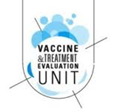 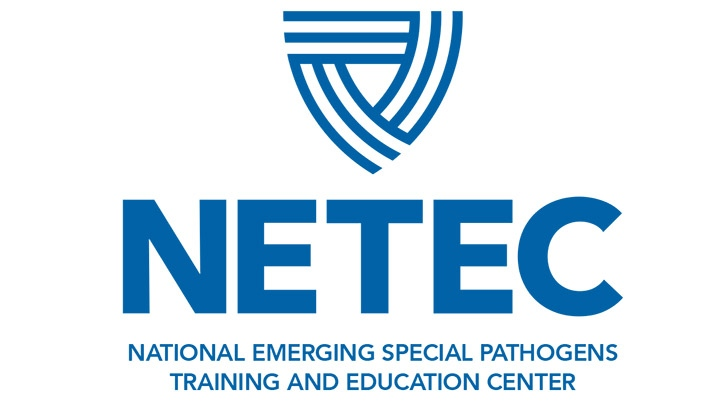 The role of the Crn/crc during the covid-19 pandemic
Hollie Macenczak RN, BSN
Logistics during ACTT 1 and 2Sites: EUH, EUHM, ESJ, the Hope Clinic
Coordinating communication between primary hospital team and PIs/research team
Approaching Spanish-speaking patients and translation
Assisting with obtaining informed consent, including communication with LAR
Coordinating sample collections (NP/OP swabs, blood)
Coordinating pick up and distribution of study drug
Nurse education for study product administration 
Review of eligibility criteria
Reviewing daily labs
Logistics during ACTT 1 and 2(continued)
Documentation of study visits
Discharge instructions
Coordinating + conducting follow up appointments (Days 15, 22, 29) post-discharge
Reporting/recording AEs/SAEs appropriately
Preparing for IMV/FDA audit
QM of subject charts


In short, the CRN/CRC plays a vital part in organizing many moving parts in the midst of chaos!
Staying Safe During the Pandemic
Limiting entering patient rooms
Limiting use of PPE
Weighing risk/benefit to complete study procedure
Appropriately don/doff PPE if entering a room
Correctly choose type of PPE needed
Thoroughly cleaning clinic exam rooms for convalescent visits
Work-Life Balance
Creating boundaries through balanced work distribution on the team
Asking for help
Balancing the work week + ensuring time off to disconnect
Managing stress through exercise, good nutrition, and enough sleep
Emotional support for co-workers, patients, and self
Family/personal time/self-care
Rapid Response Team
(RRT)
Research Matters
June 2020


Sherry D. Coleman, DNP, RN, CHC, CHRC
Associate Executive Director, Clinical Trials
Office for Clinical Research
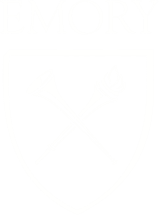 Office for Clinical Research
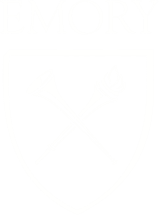 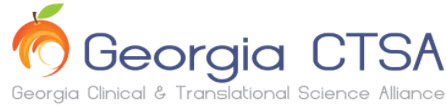 Transforming Research … Together!
Ebola
Summer 2014
Emory admitted Ebola patients
Need for emergency testing of experimental treatments
Office for Research Administration (ORA) created a RRT to approve Ebola studies
RRT was able to complete all processes necessary for study launch within 3 days
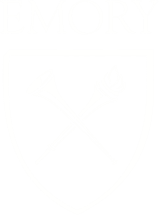 Office for Clinical Research
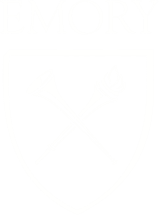 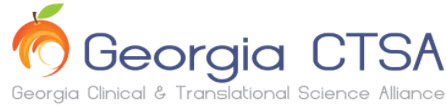 Transforming Research … Together!
Georgia CTSAQuality & Efficiency Program
Specific Aim 3:  Apply systematic approach to maximize efficiency across the spectrum of clinical research operations, and to promote and disseminate innovative efficiency methods across the collaborating institutions

3c: Execute novel implementation of Rapid Response Team processes to expedite approval and enrollment in high value network clinical trials
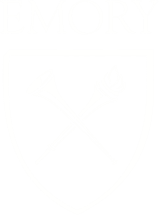 Office for Clinical Research
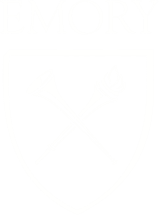 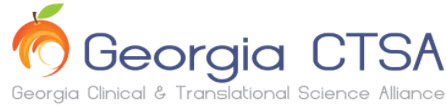 Transforming Research … Together!
Qualifying Criteria for RRT
High Priority; Requiring emergency approval for survival
Public Health Emergency
Bioterrorist Attack
Significant outbreak of a Infectious Disease
Other significant or catastrophic event
Requested by:
NIH or other Federal Funded Network Study
Centers for Disease Control and Prevention (CDC)
IND or IDE
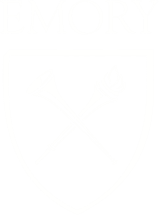 Office for Clinical Research
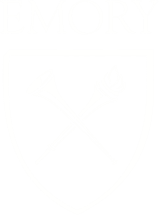 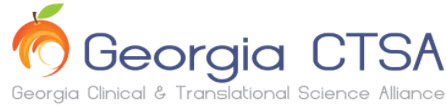 Transforming Research … Together!
RRT Submission Process
Review to see if protocol meets Qualifying Criteria
Complete the RRT Submission Form
Upload the following documents with RRT Submission Form
Protocol
Informed consent
Investigational Brochure
Clinical Trial Agreement (CTA)
Sponsor Budget
IND/IDE Approval Letter
IND/IDE Exemption Letter
OCR Submission Form (new)
Submit form to the myresearchnavigator@listserv.cc.emory.edu
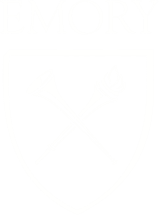 Office for Clinical Research
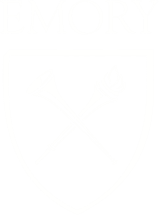 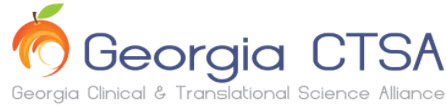 Transforming Research … Together!
What happens after RRT Submission Form is completed?
Submission reviewed
If study approved:
Facilitator deploys the RRT
Deployment notification email sent to RRT and study team 
Attached all required documents to complete review
Point of Contact (POC) list includes:
(Dept Admin, RAS, OTT/OSP, OCR, IRB, EHSO, EHC – Nsg, Lab, RAD, IDS, ORC)
Works to streamline and facilitate the approval process to completion and expedite the study approval within 7 calendar days
Late evenings, early mornings and weekends 

If study not approved:
Email and/or phone call to study team to discuss rationale
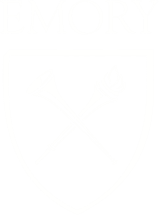 Office for Clinical Research
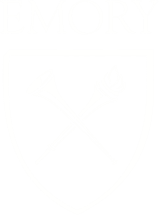 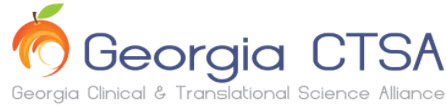 Transforming Research … Together!
COVID-19 Metrics(as of June 12,2020)
# of Completed studies (15)
#Pending studies (4)
Metrics (calendar days)mean/median
Time RRT to Time to enrollment (11/8)
RAS (1/1)
OCR (3/2)
IRB (4/1)
OTT/OSP (11/9)
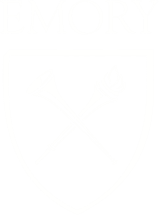 Office for Clinical Research
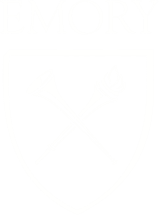 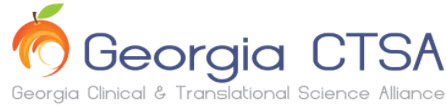 Transforming Research … Together!
Hope Clinic and Emory University: Response to COVID-19 Pandemic
Advancing understanding of how the immune system fights SARS-CoV-2
Providing valuable samples starting with an 80 year old couple exposed to the disease while on a cruise ship allowing development of serologic testing 
Highest enrolling site in the world for the Remdesivir placebo-controlled trial 
Remdesivir, an anti-viral agent was recently granted FDA emergency use authorization following promising preliminary results 
Testing the first in human coronavirus vaccine 
First site in the world to enroll older adults in a coronavirus vaccine trial paving the way for the first Phase 3 vaccine trial this summer
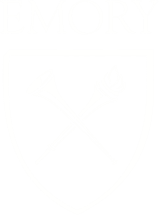 Office for Clinical Research
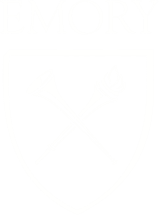 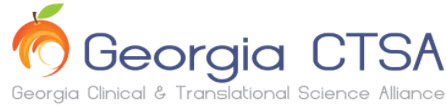 Transforming Research … Together!
Closing Remarks
Thank you for attending Research Matters.   

PowerPoint Presentations and this event recording will be available on OCR’s website as well as ORA’s YouTube within a few weeks. 

Our next Research Matters educational seminar will be October 15, 2020.

See you next time!